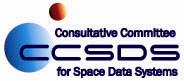 CCSDS Security Working GroupFall 2019 Meeting Agenda21-22 Oct 2019ESA/ESOCDarmstadt, DE
Howard WeissNASA/JPL/PARSONS
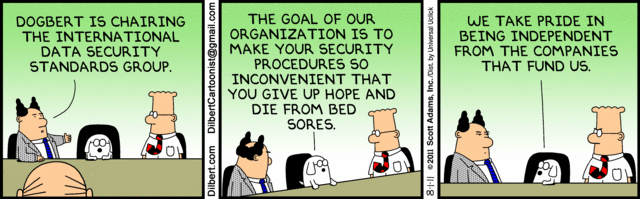 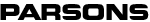 AGENDA
21 Oct 2019
08:45 – 09:45: CCSDS Plenary
09:45 – 10:45: Systems Engineering Area (SEA) Plenary
10:45 – 17:30: Security WG
Welcome, introductions, logistics, agenda review
Charter review
Review results of Spring 2019 (Mountain View) meeting
Action item status review
Review/revise future work areas list for CWE Framework (all)
Document Status Review
Secure Protocols GB completed – published March 2019
Algorithm BB key size change completed – published Aug 2019
Credentials BB completed – published July 2019
Interconnection Guide GB completed – published April 2019
Mission Planners Guide GB completed – published April 2019
Security Glossary MB completed – awaiting publication
Document revisions and/or RID disposition 
Key Management documents
Threat GB – revision approved (Weiss)
Algorithm GB – revision approved (Adalier)
Working Group Dinner (Frankfurt)
AGENDA (Cont)
22 Oct 2019 (08:45 – 17:30)
CCSDS Credentials Program (Sheehe, Airaud)
Inter-governmental Cloud Certificate Authority
SM&C security update from Mountain View (Fischer, Wallum)
SBSP internal discussions
10:00: Joint Meeting w/DTN re: SBSP
Key Management Blue Book (Fischer, Aguilar-Sanchez, Koisser)
KM for SDLS extended procedures (Fischer)
KM Green Book 
Key Management in Spacecraft Networks Update (Koisser)
Link Layer Security Update Discussion 
SDLS and SDLS-EP (Wallum)
SDLS physical layer draft project
Proposed new areas of work – continuation of discussions
Securing File-Based Mission Operations (Aguilar-Sanchez)
Other areas of discussion

23 Oct 2019
08:45-17:30: Space Data Link Security WG

24 Oct 2019
08:45-12:30: Space Data Link Security WG
24 Oct 2019
16:00-17:30: SEA Wrap-up Plenary